Systemic Inflammatory                   	Response Syndrome  	(SIRS), Sepsis, Severe    	Sepsis, Septic Shock
S.O. MCLIGEYO
PROFESSOR OF NEPHROLOGY
Overview
Significance of the Problem
Defining the continuum
Brief overview of Pathophysiologic derangements
Prevention
Early Recognition & Resuscitation
Severe Sepsis: A Significant Healthcare Challenge
Major cause of morbidity and mortality worldwide
Leading cause of death in noncoronary ICU (US)1
10th leading cause of death overall (US)2*
More than 750,000 cases of severe sepsis in the US annually3
In the US, more than 500 patients dieof severe sepsis daily3†
* Based on data for septicemia 
†Reflects hospital-wide cases of severe sepsis as defined by infection in the presence of organ dysfunction 

1 Sands KE, et al. JAMA 1997;278:234-40.
2 National Vital Statistics Reports. 2005.
3 Angus DC, et al. Crit Care Med 2001;29:1303-10.
[Speaker Notes: Sepsis is a major worldwide cause of morbidity and mortality. Sands et al described the epidemiology of sepsis in eight academic medical centers in the United States. They reported that sepsis is the leading cause of death in patients admitted to noncoronary intensive care units. The National Vital Statistics Report indicates that sepsis is the 11th leading cause of death in the United States, based on data for septicemia.
Angus et al studied the age-specific incidence and outcomes of severe sepsis in the United States. Their investigation indicates that there are more than 750,000 cases of severe sepsis (sepsis with acute organ dysfunction) each year in the United States.
Based on data from Angus et al, more than 500 Americans die of severe sepsis daily.

Angus DC, Linde-Zwirble WT, Lidicker J, et al. Epidemiology of severe sepsis in the United States: analysis of incidence, outcome and associated costs of care. Crit Care Med 2001;29:1303-10.
Murphy SL. Deaths: final data for 1998. National Vital Statistics Reports Web site. Available at: http://www.cdc.gov/nchs/data/mvs48_11.pdf. Accessed January 2001.
Sands KE, Bates DW, Lanken PN, et al. Epidemiology of sepsis syndrome in 8 academic medical centers. JAMA 1997;278:234-40.]
Severe Sepsis is a Significant Healthcare Burden
Sepsis consumes significant healthcare resources.

In a study of Patients who contract nosocomial infections, develop sepsis and survive:
ICU stay prolonged an additional 8 days.
Additional costs incurred were $40,890/ patient.

Estimated annual healthcare costs due to severe sepsis in U.S. exceed $16 billion.
Sepsis : A Growing Healthcare Challenge
Future
Today
Growing elderly population 
Life-sustaining technology 
Immunocompromised patients 
Invasive devices and procedures
Community –acquired infections 
Nosocomial infections 
Antibiotic resistance
1.5 million cases of severe sepsis
Estimated  ICU restricted cases in OECD countries ,based on 1995 population data
Severe Sepsis Is Common
1 in 10 patients admitted to the ICU has severe sepsis.*
2.26% of total hospital discharges nationally
Incidence is expected to increase by nearly 17% by 2014.
All analyses were performed using the 2000 MEDPAR Hospital Discharge Database. The information presented represents national averages, and similar analyses performed at an individual institution may provide different results.

1. Angus DC, Linde-Zwirble WT, Lidicker J, et al. Epidemiology of severe sepsis in the United States: Analysis of incidence, outcome and associated costs of care. Crit Care Med. 2001;29(7):1303-1310. 2. Data of file, Eli Lilly and Company: XIG20070405b.
[Speaker Notes: So – let’s start by looking at the size/scope of the problem.  Just how common is severe sepsis?

One out of every ten patients admitted to an ICU has severe sepsis, resulting in occurrence of 2.26% of all hospital discharges nationally.  

By 2014, the incidence of severe sepsis is expected to increase by nearly 17%.  This increase is largely driven by the “graying” of America (increasing population of elderly). Additional drivers of the increased incidence includes antibiotic resistance, increasing invasive procedures, increasing incidence of immunosuppression for organ transplants and disease states (e.g., AIDS), etc.]
Severe Sepsis: Comparison With Other Major Diseases
Incidence of Severe Sepsis
Mortality of Severe Sepsis
Cases/100,000
Severe
Sepsis‡
AIDS*
Breast Cancer§
AMI†
Breast
AIDS*
Colon
CHF†
Severe Sepsis‡
Cancer§
†National Center for Health Statistics, 2001. §American Cancer Society, 2001. *American Heart Association. 2000. ‡Angus DC et al. Crit Care Med 2001
[Speaker Notes: Angus et al studied the incidence, cost, and outcome of severe sepsis in the United States. In a study based on 1995 state hospital discharge records from 7 large states with population and hospital data from the US Census, Centers for Disease Control, HCFA, and the American Hospital Association, the investigators generated national sepsis data. In this study, they report that the incidence of severe sepsis is 300 cases/100,000 population. As shown on the slide, this is significantly greater than the incidence of other well recognized diseases as reported by the American Heart Association.
Similarly, Angus et al reported that the annual mortality of severe sepsis in 1995 was 215,000. According to the American Heart Association, this is virtually identical to the number of people in the US who die suddenly of coronary heart disease without being hospitalized.

American Cancer Society. 2000 Statistics. Available at: www.cancer.org on 3/19/01. 
American Heart Association. 2001 Heart and Stroke Statistical Update. Dallas, Tex: American Heart Association, 2000.
Angus DC, Linde-Zwirble WT, Lidicker J, et al. Incidence, cost, outcome of severe sepsis in the United States. Crit Care Med. 2001 (In Press).
National Center for Health Statistics. Fast Stats (AIDS/HIV). Available at: www.cdc.gov/nchs/fastats/aids-hiv.htm on 3/19/01.]
Severe Sepsis is increasing in incidence
Begin Proven Care Strategies
Early appropriate antibiotic use
EGDT: Early Goal-Directed Therapy
Low-tidal volume ventilation/ARDS/ALI
Xigris if not contraindicated
Tight glycemic control
Low-dose steroid administration for refractory septic shock particularly in patients with relative adrenal insufficiency
Implementation Through Proven Change Strategies
Risk factors of sepsis
aggressive oncological chemotherapy and radiation therapy 
use of corticosteroid and immunosuppressive therapies for organ transplants and inflammatory diseases 
longer lives of patients predisposed to sepsis, the elderly, diabetics, cancer patients, patients with major organ failure, and with granulocyopenia. 
Neonates are more likely to develop sepsis (ex. group B Streptococcal infections). 
increased use of invasive devices such as surgical protheses, inhalation equipment, and intravenous and urinary catheters. 
indiscriminate use of antimicrobial drugs that create conditions of overgrowth, colonization, and subsequent infection by aggressive, antimicrobial-resistant organisms.
Angus DC, et al. Crit Care Med 2001, 29:1303-1310.
Patients at increased risks of developing sepsis
Underlying diseases: neutropenia, solid tumors, leukemia, dysproteinemias, cirrhosis of the liver, diabetes, AIDS, serious chronic conditions. 
Surgery or instrumentation: catheters. 
Prior drug therapy: Immuno-suppressive drugs, especially with broad-spectrum antibiotics. 
Age: males, above 40 y; females, 20-45 y. 
Miscellaneous conditions: childbirth, septic abortion, trauma and widespread burns, intestinal ulceration.
Angus DC, et al. Crit Care Med 2001, 29:1303-1310.
Martin et al. NEJM 2003;348:1546-54
Martin et al. NEJM 2003;348:1546-54
Martin et al. NEJM 2003;348:1546-54
Definitions Key to Understanding
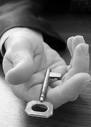 Severe 
Sepsis
Septic
Shock
SIRS
Sepsis
The Sepsis Continuum
A clinical response arising from a nonspecific insult, with 2 of the following:
T >38oC or <36oC
HR >90 beats/min
RR >20/min
WBC >12,000/mm3 or <4,000/mm3 or >10% bands
SIRS with a
 presumed
 or confirmed 
 infectious
 process
Sepsis with 
organ failure
Refractory
hypotension
SIRS = systemic inflammatory             response syndrome
Chest 1992;101:1644.
SIRS is manifested by two or more of the following conditions:
Temperature >38 degrees Celsius or <36 degrees Celsius.
Heart rate>90 beats per minute.
Respiratory rate>20 breaths per minute or PaCO2<32mmHg.
White blood cell count > 12,000/cu mm, <4,000/ cu mm, or >10% band forms.
Relationship Between Sepsis and SIRS
BACTEREMIA
SEPSIS
TRAUMA
BURNS
INFECTION
SEPSIS
SIRS
PANCREATITIS
Relationship between SIRS and Sepsis
MODS(Multiple Organ Dysfunction Syndrome)
Sepsis with multiorgan hypoperfusion 
	Two or more of the followings:
SBP < 90 mmHg
Acute mental status change
PaO2 < 60 mmHg on RA (PaO2 /FiO2 < 250)
Increased lactic acid/acidosis
Oliguria
DIC or Platelet < 80,000 /mm3
Liver enzymes > 2 x normal
American College of Chest Physicians/Society of Critical Care Medicine Consensus  
 Conference Committee. Crit Care Med. 1992;20:864-874.
Chronic Effects of Sepsis
Bone RC et al, Chest1992;101:164-55.
Mortality rate in SIRS
Rangel-Frausto, et al. JAMA 273:117-123, 1995.
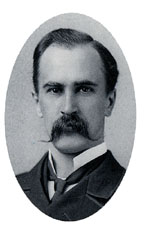 Except on few occasions, the patient appears to die from the body's response to infection rather than from it."
Sir William Osler – 1904
The Evolution of Modern Medicine
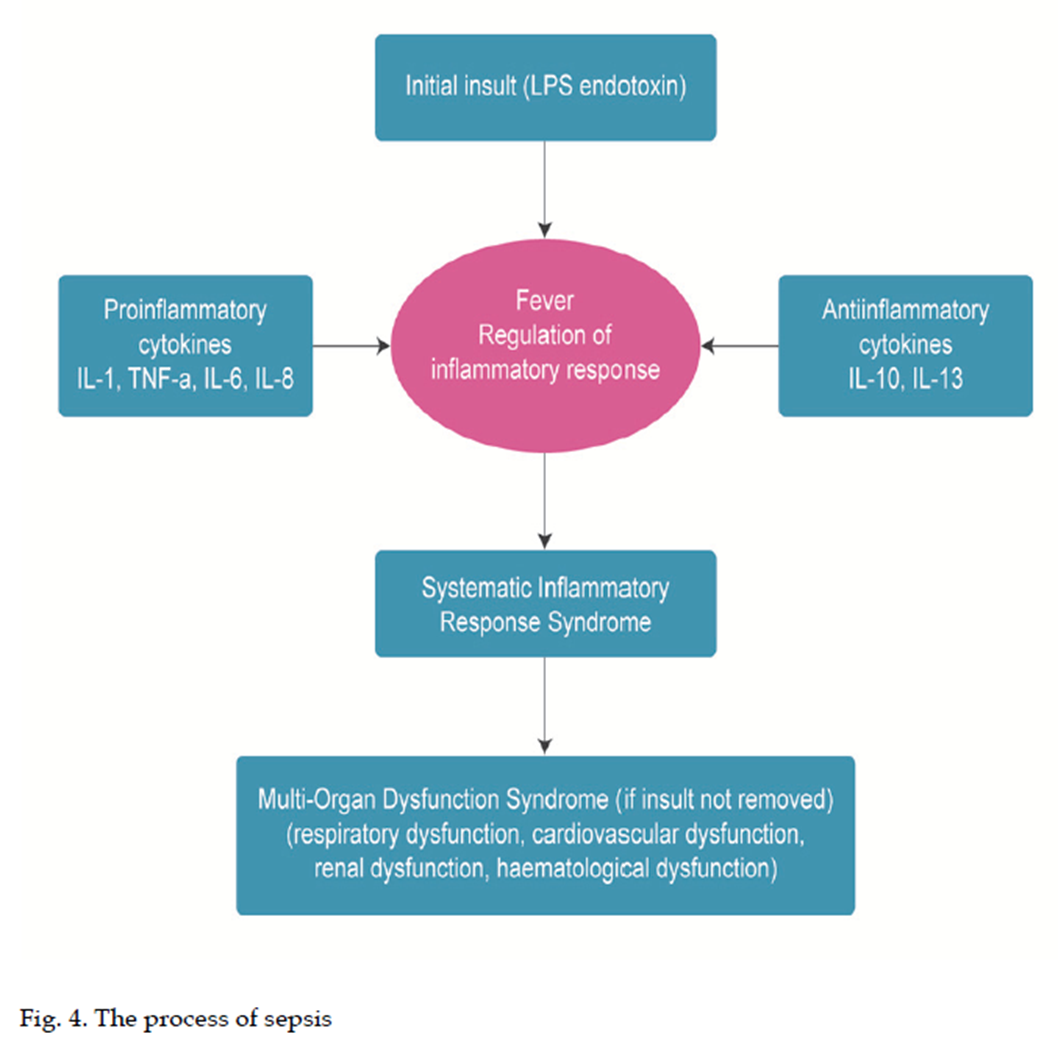 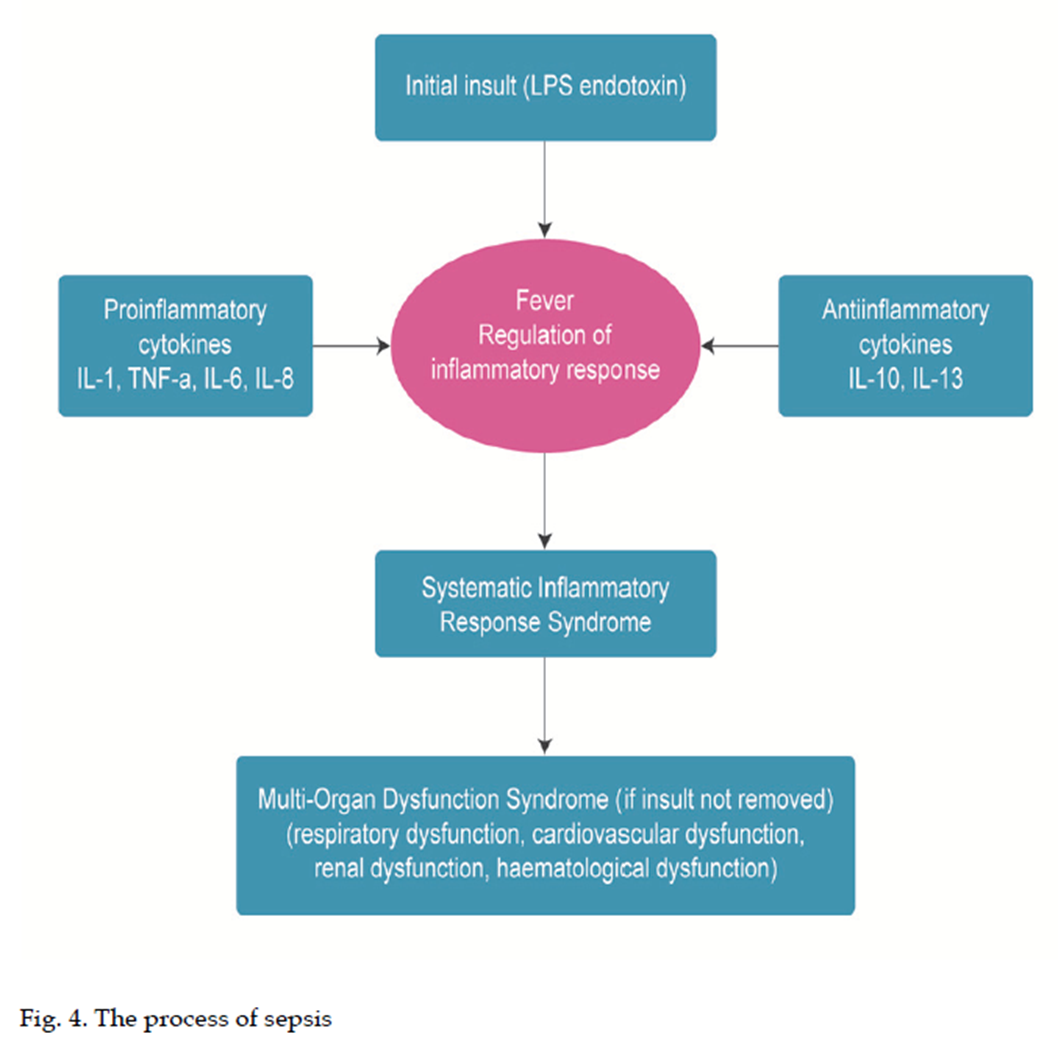 The Response to Pathogens “Cross-Talk”
NEJM 2003;348:138-150.
Pathogenesis of Severe Sepsis
Infection
Microbial Products
(exotoxin/endotoxin)
Cellular Responses
Platelet
Activation
Cytokines
TNF, IL-1, IL-6
CoagulationActivation
Kinins
Complement
Oxidases
Coagulopathy/DIC
Vascular/Organ System Injury
Endothelial damage
Endothelial damage
Multi-Organ Failure
Death
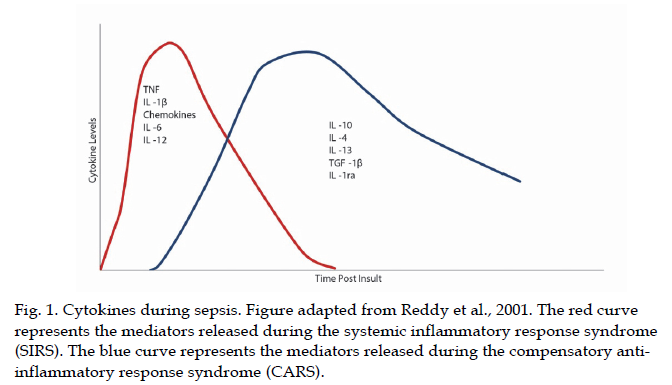 Source                                           (usually an endogenous source of infection)
intestinal tract 
oropharynx 
instrumentation sites 
contaminated inhalation therapy equipment 
IV fluids. 
Most frequent sites of infection: Lungs, abdomen, and urinary tract. 
Other sources include the skin/soft tissue and the CNS.
Angus DC, et al. Crit Care Med 2001, 29:1303-1310.
Diagnosis
History 
community or nosocomially acquired infection
immunocompromised patient 
exposure to animals, travel, tick bites, occupational hazards, alcohol use, seizures, loss of consciousness, medications
underlying diseases ; specific infectious agents 
Some clues to a septic event include 
Fever or unexplained signs with malignancy or instrumentation 
Hypotension 
Oliguria or anuria 
Tachypnea or hyperpnea 
Hypothermia without obvious cause 
Bleeding
Angus DC, et al. Crit Care Med 2001, 29:1303-1310.
Diagnosis
Physical Examination
essential 
In all neutropenic patients and in patients with as suspected pelvic infection the physical exam should include rectal, pelvic, and genital examinations
perirectal, and/or perineal abscesses 
pelvic inflammatory disease and/or abscesses, or prostatitis
Angus DC, et al. Crit Care Med 2001, 29:1303-1310.
Signs and Symptoms
Nonspecific symptoms of sepsis : not pathognomonic
fever
chills 
constitutional symptoms of fatigue, malaise 
anxiety or confusion
absent symptoms in serious infections, especially in elderly individuals
Angus DC, et al. Crit Care Med 2001, 29:1303-1310.
Complications
Adult respiratory distress syndrome (ARDS)
Disseminated Intravascular Coagulation (DIC)
Acute Renal failure (ARF)
Intestinal bleeding 
Liver failure 
Central Nervous System dysfunction
Heart failure 
Death
Angus DC, et al. Crit Care Med 2001, 29:1303-1310.
Surviving Sepsis Campaign
Guidelines for Management of 
Severe Sepsis and Septic Shock
Dellinger RP, et al. Crit Care Med 2004; 32:858-873.
Diagnosis
Before the initiation of antimicrobial therapy, at least two blood cultures should be obtained		
At least one drawn percutaneously 
At least one drawn through each vascular access device if inserted longer than 48 hours
Other cultures such as urine, cerebrospinal fluid, wounds, respiratory secretions or other body fluids should be obtained as the clinical situation dictates
Other diagnostic studies such as imaging and sampling should be performed promptly to determine the source and causative organism of the infection  
may be limited by patient stability
Weinstein MP. Rev Infect Dis 1983;5:35-53Blot F.  J Clin Microbiol 1999; 36: 105-109.
Dellinger, et. al.  Crit Care Med 2004, 32: 858-873.
[Speaker Notes: Do not need to draw a blood culture through vascular access devices that were recently inserted (<48 hrs)
Appropriate cultures should always be obtained before antimicrobial therapy is initiated
Recovering the same organism from both cultures enhances the likelihood that the organism is causing the severe sepsis.
If the culture for the peripheral access device (PAD) is positive much earlier than the peripheral blood culture (i.e., >2hrs) then the PAD might be the source of infection.
Volume of blood may also be important]
What do we have to offer these patients?
Antibiotics
IV Fluids 
Vasoactive agents
Source control
Steroid therapy (adrenal insufficiency)
Activated protein C
Ventilatory Strategies
Glycemic control
Failed therapies
Corticosteroids—high dose methylprednisolone
Bone et al. NEJM 1987;317:653
Anti-endotoxin antibodies
Zieglar et al. NEJM 1991;324;429
TNF antagonists—soluble TNF receptor
Fisher et al. NEJM 1996;334:1697
Ibuprofen
Bernard et al. NEJM 1997;336:912
Sepsis resuscitation bundle
Serum lactate measured
Blood cultures obtained before antibiotics administered
Improve time to broad-spectrum antibiotics
In the event of hypotension or lactate > 4 mmol/L (36 mg/dL)
a. Deliver an initial minimum of 20 mL/kg of crystaloid                 (or colloid equivalent)
b. apply vasopressors for ongoing hypotension
In the event of persistent hypotension despite fluid resuscitation or lactate > 4 mmol/L (36 mg/dL)
a. achieve central venous pressure of > 8 mmHg
b. achieve central venous oxygen saturation of > 70%
Hurtado FJ. et al. Crit Care Clin;2006; 22:521-9.
Sepsis management bundle
Fluid resuscitation 0K
Appropriate cultures prior to antibiotic administration OK
Early targeted antibiotics and source control OK
Use of vasopressors/inotropes when fluid 
  resuscitation optimized OK
Surviving Sepsis Campaign Management Guidelines Committee. Crit Care Med 2004; 32:858-873.
Easy way to find out whether Fluid Resuscitation likely to work
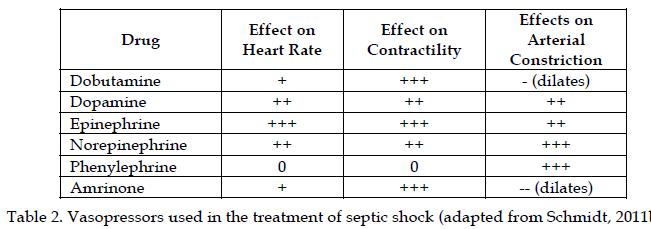 Sepsis management bundle
Fluid resuscitation 0K
Appropriate cultures prior to antibiotic administration OK
Early targeted antibiotics and source control OK
Use of vasopressors/inotropes when fluid 
  resuscitation optimized OK
Surviving Sepsis Campaign Management Guidelines Committee. Crit Care Med 2004; 32:858-873.
Sepsis management bundleABSOLUTELY IMPORTANT
Evaluation for adrenal insufficiency ???
Stress dose corticosteroid administration ???
    NOT EVEN HIGH DOSE!
Recombinant human activated protein C (xigris) for severe sepsis ???
Low tidal volume mechanical ventilation for ARDS OK
Tight glucose control ???
Surviving Sepsis Campaign Management Guidelines Committee. Crit Care Med 2004; 32:858-873.
Infection Control
Appropriate cultures prior to antibiotic 
  administration
Early targeted antibiotics and source control
Surviving Sepsis Campaign Management Guidelines Committee. Crit Care Med 2004; 32:858-873.
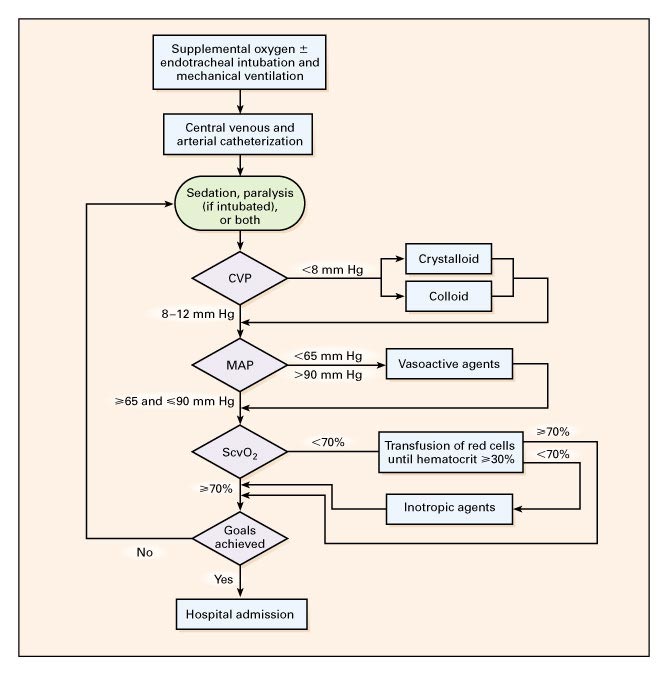 Early Goal-Directed Therapy
CVP : central 
          venous  
          pressure
 
MAP : mean 
           arterial 
           pressure

ScvO2: central                   
            venous  
            oxygen                 
            saturation
NEJM 2001;345:1368-77.
[Speaker Notes: BACK-UP SLIDE:  This slide shows specifically how the monitored parameters in EGDT were maintained.

“The protocol was as follows:  A 500-ml bolus of crystalloid was given every 30 minutes to achieve a central venous pressure of 8 to 12 mm Hg. If the mean arterial pressure was less than 65 mm Hg, vasopressors were given to maintain a mean arterial pressure of at least 65 mm Hg. If the mean arterial pressure was greater than 90 mm Hg, vasodilators were given until it was 90 mm Hg or below. If the central venous oxygen saturation was less than 70 percent, red cells were transfused to achieve a hematocrit of at least 30 percent. After the central venous pressure, mean arterial pressure, and hematocrit were thus optimized, if the central venous oxygen saturation was less than 70 percent, dobutamine administration was started at a dose of 2.5 µg per kilogram of body weight per minute, a dose that was increased by 2.5 µg per kilogram per minute every 30 minutes until the central venous oxygen saturation was 70 percent or higher or until a maximal dose of 20 µg per kilogram per minute was given. Dobutamine was decreased in dose or discontinued if the mean arterial pressure was less than 65 mm Hg or if the heart rate was above 120 beats per minute. To decrease oxygen consumption, patients in whom hemodynamic optimization could not be achieved received mechanical ventilation and sedatives.”  (p. 1370)]
Early Goal-Directed Therapy Results
28-day Mortality
60
49.2%
P = 0.01*
50
40
33.3%
30
20
10
0
Standard Therapy
            n=133
EGDT
n=130
*Key difference was in sudden CV collapse, not MODS
NEJM 2001;345:1368-77.
[Speaker Notes: Cause of in-hospital death:

--Sudden Cardiovascular collapse   
Standard Tx= 25/119 (21%)   EGDT  12/117 (10.3%)

--MODS  
 Standard Tx 26/119(21.8%)    EGDT 19/117 (16.2%) 
 P. 1374 in New England Journal of Medicine]
Novel and Alternative Therapies in Sepsis
CORTICOSTEROIDS
Reverses shock more rapidly
Effects on mortality unclear
Stress dose (200-300mg hydrocortisone daily) to adults unresponsive to fluid and vasopressor therapy
Addition of fludrocortisone (50ug daily), optional if hydrocortisone used
Novel and Alternative Therapies in Sepsis
ACTIVATED PROTEIN C (DROTRECOGIN)
PROWESS: 2001, Excellent
ENHANCE: 2004, Great material
ADDRESS: 2005, Terminated, Bleeding ++
PROWESS – SHOCK: Mortality similar to placebo, Drug withdrawn from market 25/10/2011
Novel and Alternative Therapies in Sepsis
IVIG
Use in children with sepsis and septic shock
No formal recommendations in adults
Limited studies, but indications that could have benefit in mortality, directly or as an adjuvant
ADEs: Constitutional, Hypersensitivity, Renal failure, Aseptic meningitis
Cost
Novel and Alternative Therapies in Sepsis
STATINS
Sound theoretical background
Not mentioned in Sepsis consensus guidelines
Conflicting data precludes a definitive recommendation for continuing pre-existing statin therapy therapy in patients with severe sepsis or septic shock
Novel and Alternative Therapies in Sepsis
TOLL – LIKE RECEPTOR INHIBITORS
Sound theoretical basis
Eritoran and Resatorvid still investigational
Pharmacological agents targeting TLR2 and TLR 4 remain promising interventions
NEJM;355:1699-1723.
Activated Protein C (Xigris)
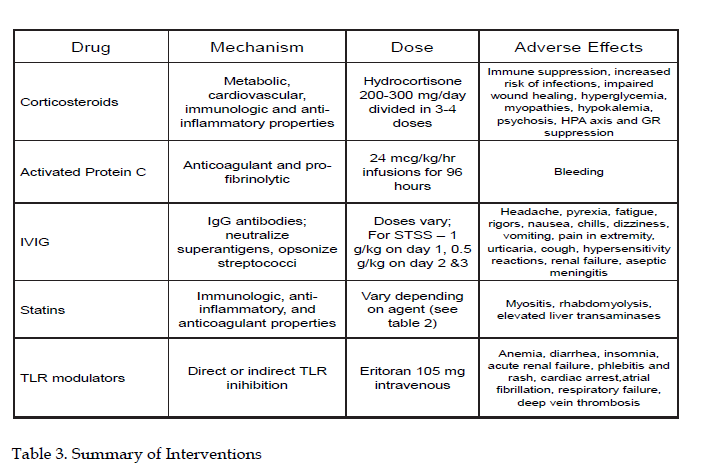 NEJM;355:1640, October 19, 2006.
NEJM;355:1640, October 19, 2006.
ANTI-INFAMMATORY ROLE OF NATURAL POLYPHENOLS AND THEIR DEGADATION PRODUCTS
.
Blood Products
Erythropoietin not recommended as a specific treatment of anemia associated with severe sepsis
No specific information in septic patients
Shown to reduce need for blood transfusion without changing clinical outcome*
Corwin et al. Crit Care Med 1999; 27:2346-50
Corwin et al. JAMA 2002;288:2827-35
Blood Products
FFP not recommended to correct coagulopathy in absence of active bleeding or planned invasive procedures
Antithrombin not recommended, since no change in 28 day mortality*
Warren et al. JAMA 2001;286:1869-78
Blood Products
Platelet transfusion for < 5,000 mm3
Transfusion considered for 5,000 to 30,000 and significant risk of bleeding
 50,000 needed for surgery and invasive procedures
Mechanical Ventilation
In ALI/ARDS, low tidal volume ventilation reduced mortality
Goal is 6 cc/kg of predicted body weight, with end-inspiratory plateau pressure of < 30 cmH2O
“Permissive hypercapnea” allowed to achieve goal
ARDSNET. NEJM 2000;342:1301-08
Mechanical Ventilation
PEEP is used to reduce FiO2 needs
Prone positioning has been shown to improve oxygenation, but no change in mortality
Stocker et al. Chest 1997;111:1008-17
Lamm et al. AJRCCM 1994;150:184-93
Gattinoni et al. NEJM 2001;345:568-73
Chatte et al. AJRCCM 1997;155:473-78
Jolliet et al. Crit Care Med 1998;26:1977-85
Mechanical Ventilation
Keep head of bed elevated 30o to reduce risk of ventilator-associated pneumonia*
Weaning protocols and spontaneous breathing trials should be used
*Drakulovic et al. Lancet 1999;354:1851-8
Sedation
Sedation protocols using subjective criteria should be used
Either intermittent bolus or continuous infusions
“Spontaneous awake trials” reduce duration of mechanical ventilation, length of stay, and need for tracheostomy*
Kress et al. NEJM 2000;342:1471-77
Brook et al. Crit Care Med 1999;27:2609-15
Sedation
Paralytics should be avoided if possible to reduce risk of prolonged neuromuscular blockade
If continuous paralytics used, monitor with train of four
Glucose Control
Maintain blood glucose < 150 mg/dl
Increased survival with insulin infusion to achieve glucose of        80–110 mg/dl
Can include nutrition protocol, preferably via enteral route
Van den Berghe et al. NEJM 2001;345:1359-67
DVT Prophylaxis
Recommend DVT prophylaxis with either low-dose unfractionated heparin or low-molecular weight heparin
In those with contraindications, may use mechanical device
In very high risk, use combination of mechanical and pharmacologic methods
Stress Ulcer Prophylaxis
Recommended for all patients
H2 blockers are better than sucralfate, and is the preferred agent
No direct comparison between proton pump inhibitors and H2 blockers
End of Life Issues
Advance care planning
Communication of likely outcomes and realistic goals of treatment with patients and families
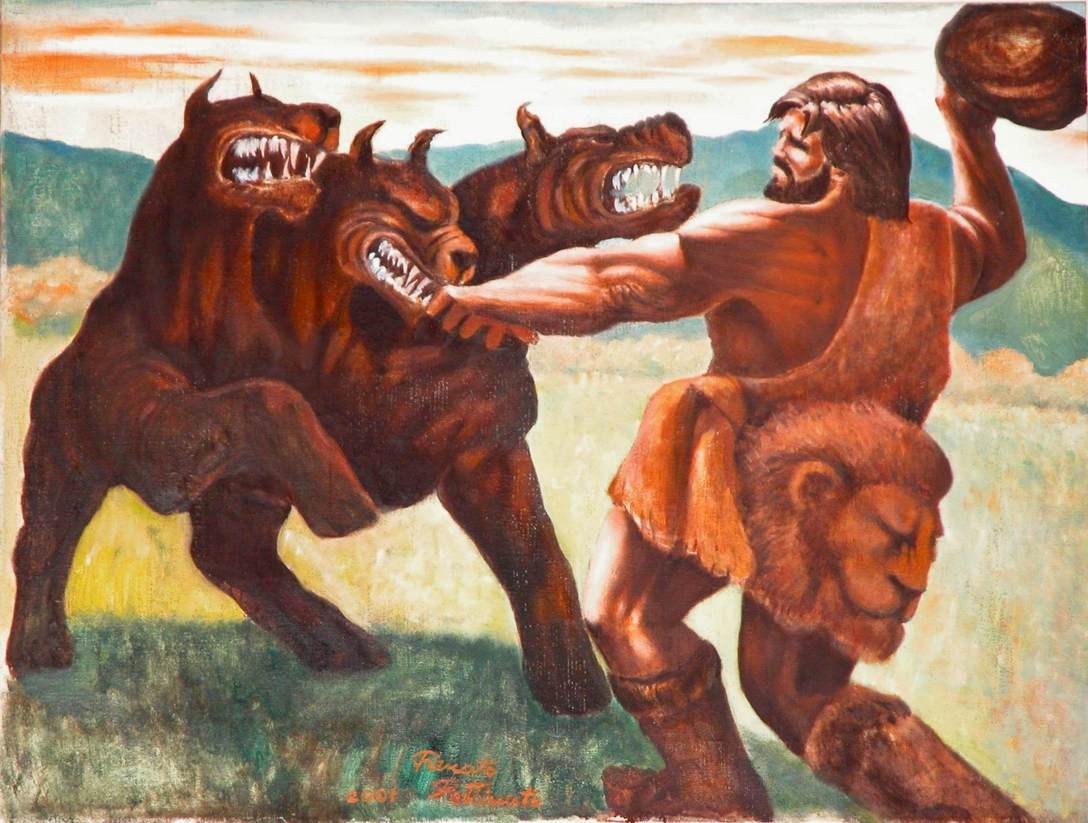 A clinician, armed with the sepsis bundles, attacks the three heads of severe sepsis: hypotension, hypoperfusion and organ dysfunction.  Crit Care Med 2004; 320(Suppl):S595-S597
MARKERS OF SEPSIS
Cytokine biomarkers
Coagulation biomarkers
Acute Phase Protein biomarkers
Receptor biomarkers
Cell marker related biomarker
Vascular and endothelial damage dysfunction biomarkers
Vasodilation related biomarkers
Organ dysfunction biomarkers
Genetic biomarkers – single nucleotide PMs
Hormonal Markers and predictors of Outcome of Sepsis
Procalcitonin
Thyroid
Growth Hormone
Copeptin – stable peptide of AVP precursor
Age and Sex hormone
Cellular Markers of Outcome in Septic Shock
Cellular Markers of Outcome in Septic Shock
Cellular Markers of Outcome in Septic Shock
Molecular Markers of Outcome in Septic Shock
Molecular Markers of Outcome in Septic Shock
Molecular Markers of Outcome in Septic Shock
SEPSIS IN SPECIAL SETTINGS
NEONATES

CHILDREN

OBSTETERICS AND   GYNAECOLOGY
AFRICAN iPOD
Thank you